Accelerating Progress: mathematicsChallenge walk-through 4B1
Gardens
Design a garden between 80m2 and 120m2
Produce and accurate scale drawing
Calculate the cost of your design
Task 1: Design your garden
Decide what your garden will look like, search for images to help. Don’t make it too complex and stick to geometric shapes to make the next bit easy.
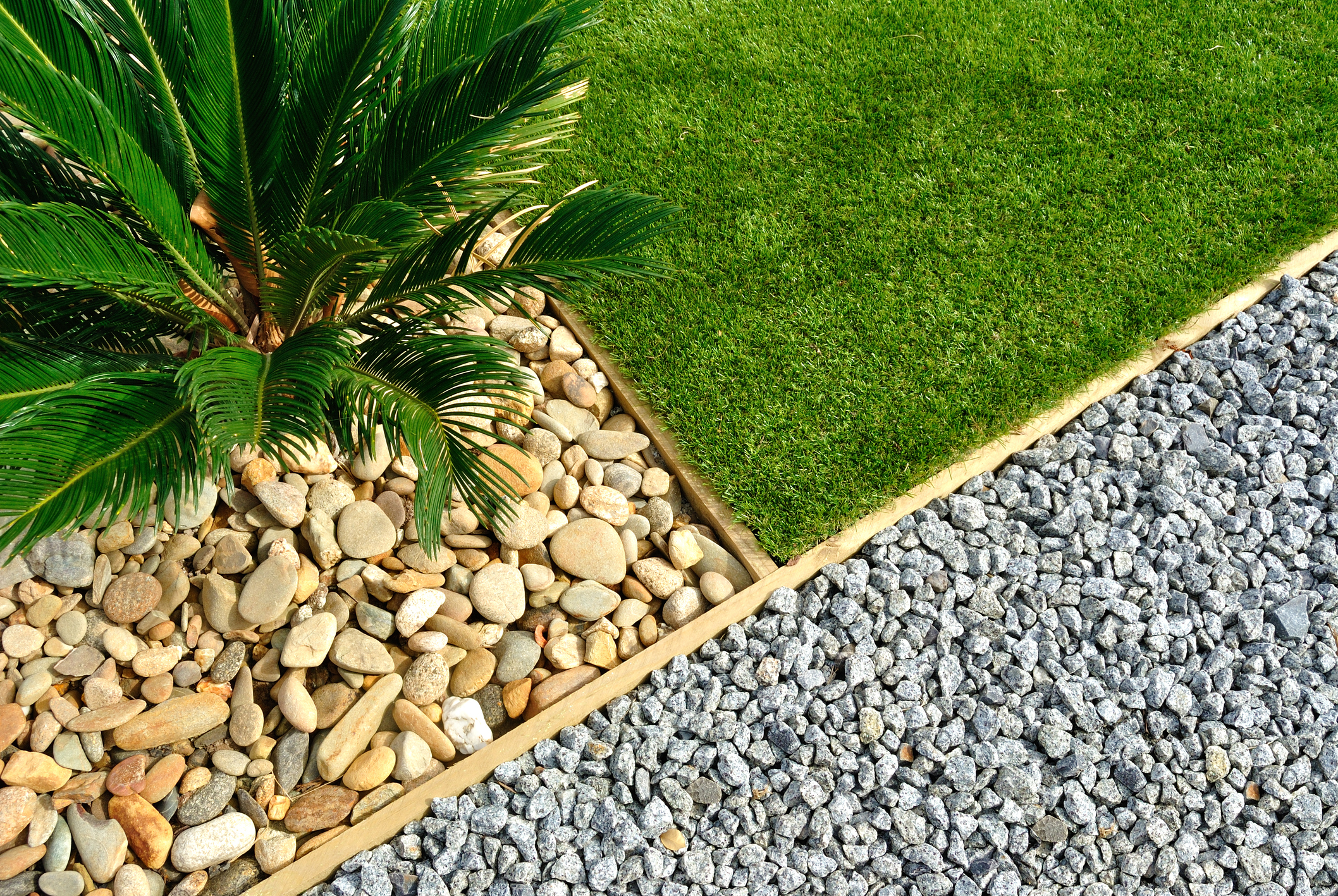 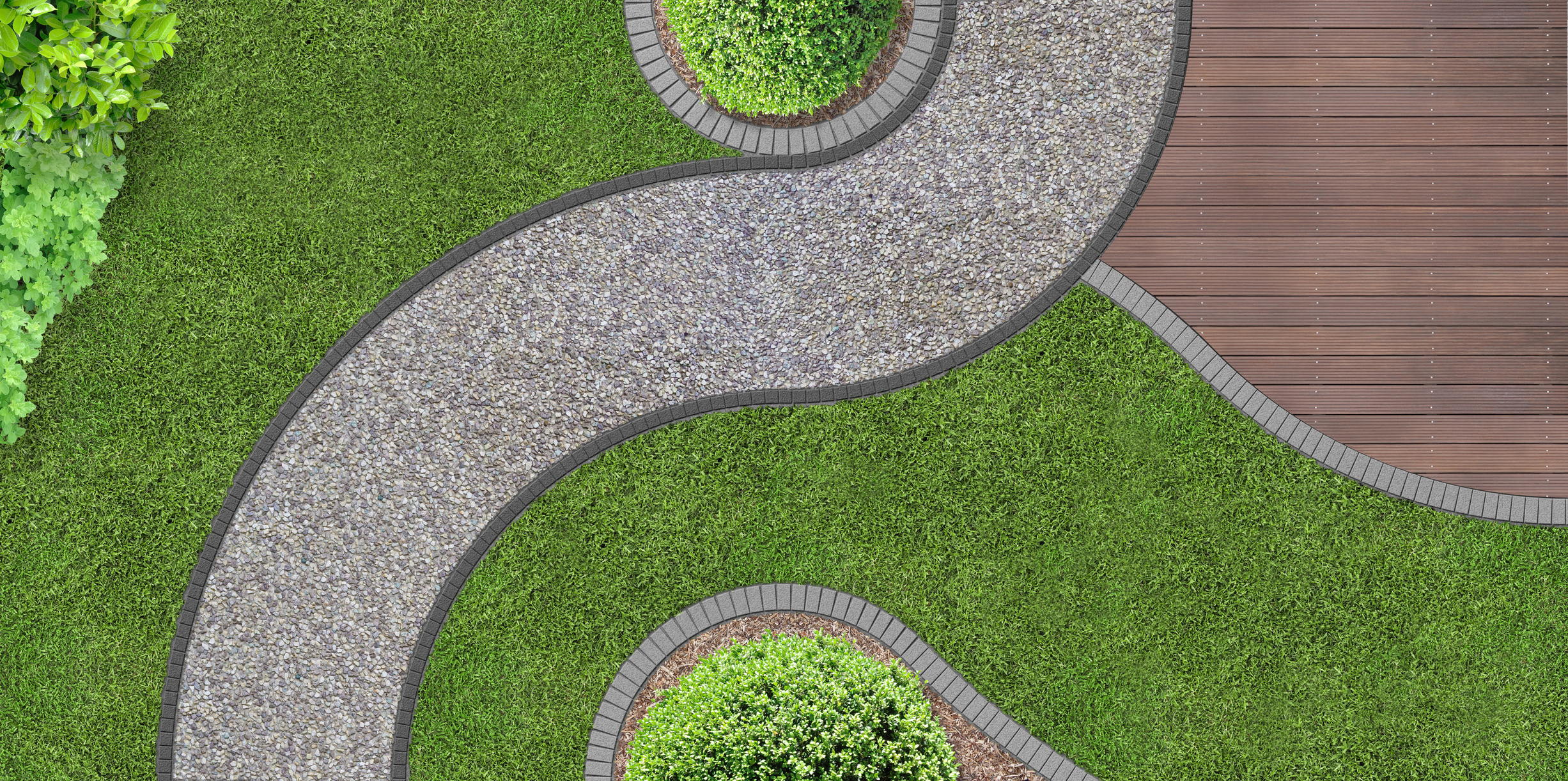 Geometric designs with straight lines are what we want.
Avoid curves, they make calculation difficult
Task 2: Make a scale drawing pf your garden
Draw a plan of your garden
Use letters and a key to identify different bits
It doesn’t have to be this complicated.

You are going to work out the area of different bits, so make life easy for yourself
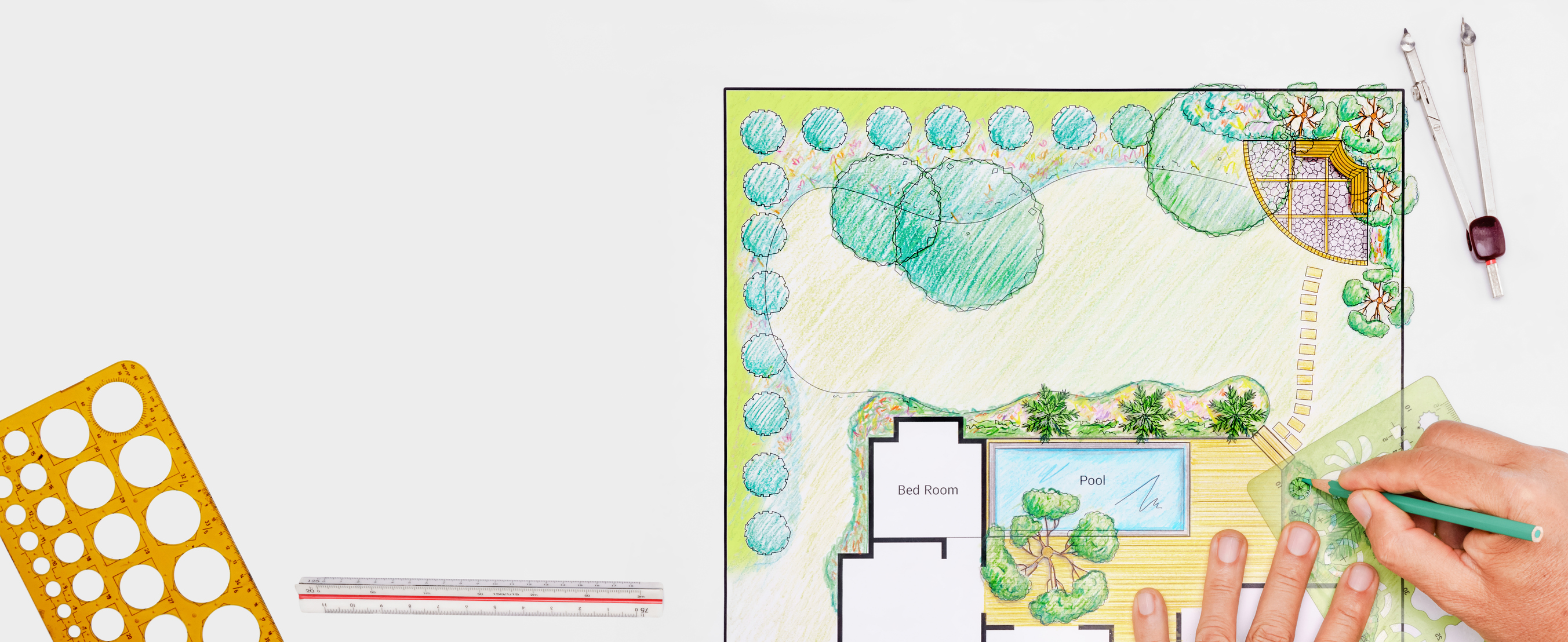 Make your diagram fit on an A3 sheet.
It needs to be 80 – 120m2
Think of sizes your garden can be.
Make it a rectangle!
8m x 10m makes 80m2
5m x 20m makes 80m2
Start with the outline, you will need a scale
My garden is going to be 5m x 20m = 100m2
To make this fit, 2cm on the paper = 1m in reality
Now add your design, you may find it easier to use squared paper, to get your lines straight
2cm = 1m

20m = 2 x 20 = 40cm
2cm = 1m

5m = 2 x 5 = 10cm
Here’s an example of what to aim for
A
E
A = flower Bed
B = gravel Path
C = Grass
E = Tree
C
D
C
A
C
E
Task 3: Calculate the cost
A
E
We are going to just focus on the big costs and not worry about lots of individual plants.
C
D
Look at:
Grass
Path
Trees

You may have sheds and other things to add the list
C
A
C
E
Let’s look at this patch of grass as an example.

This is going to be sown with grass seed
A
E
1m
C
You will need to look up costs of the materials
D
15m
C
A
This covers 100m2

We need 1 x 15 = 	15m2

Cost = £2 x (15 ÷ 100) 	= 0.3 = 30p
C
E
Example: grass seed
Low mow lawn seed
£11
Coverage 60m2
This covers 60m2
We need 1 × 15 = 15m2
Cost = £11 × (15 ÷ 60) = £2.75
Now look at the other materials you will need for your garden.
You might need to calculate volume for gravel in a path.